REFERENTS RÉGIONAUX: Mise en place
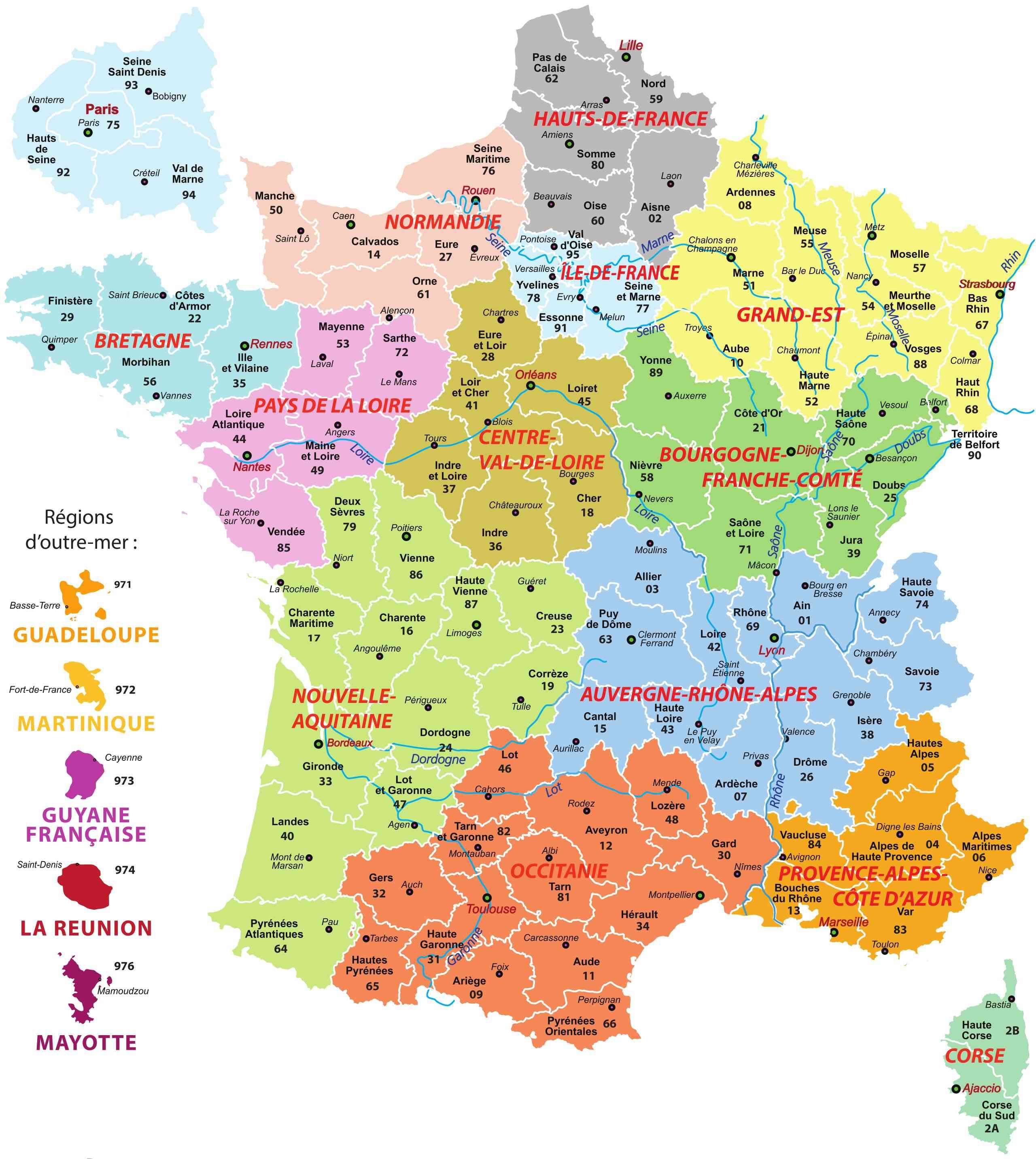 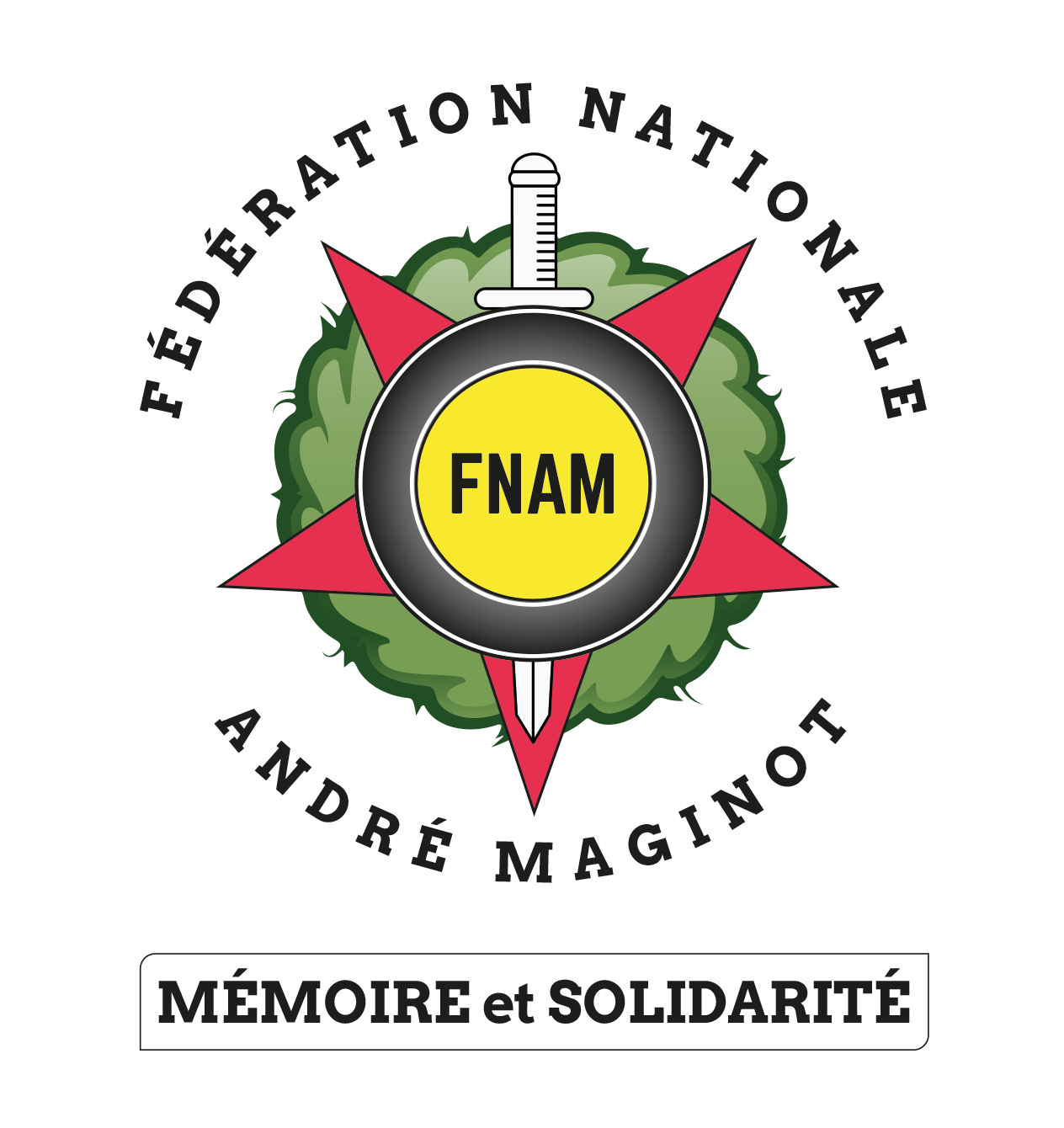 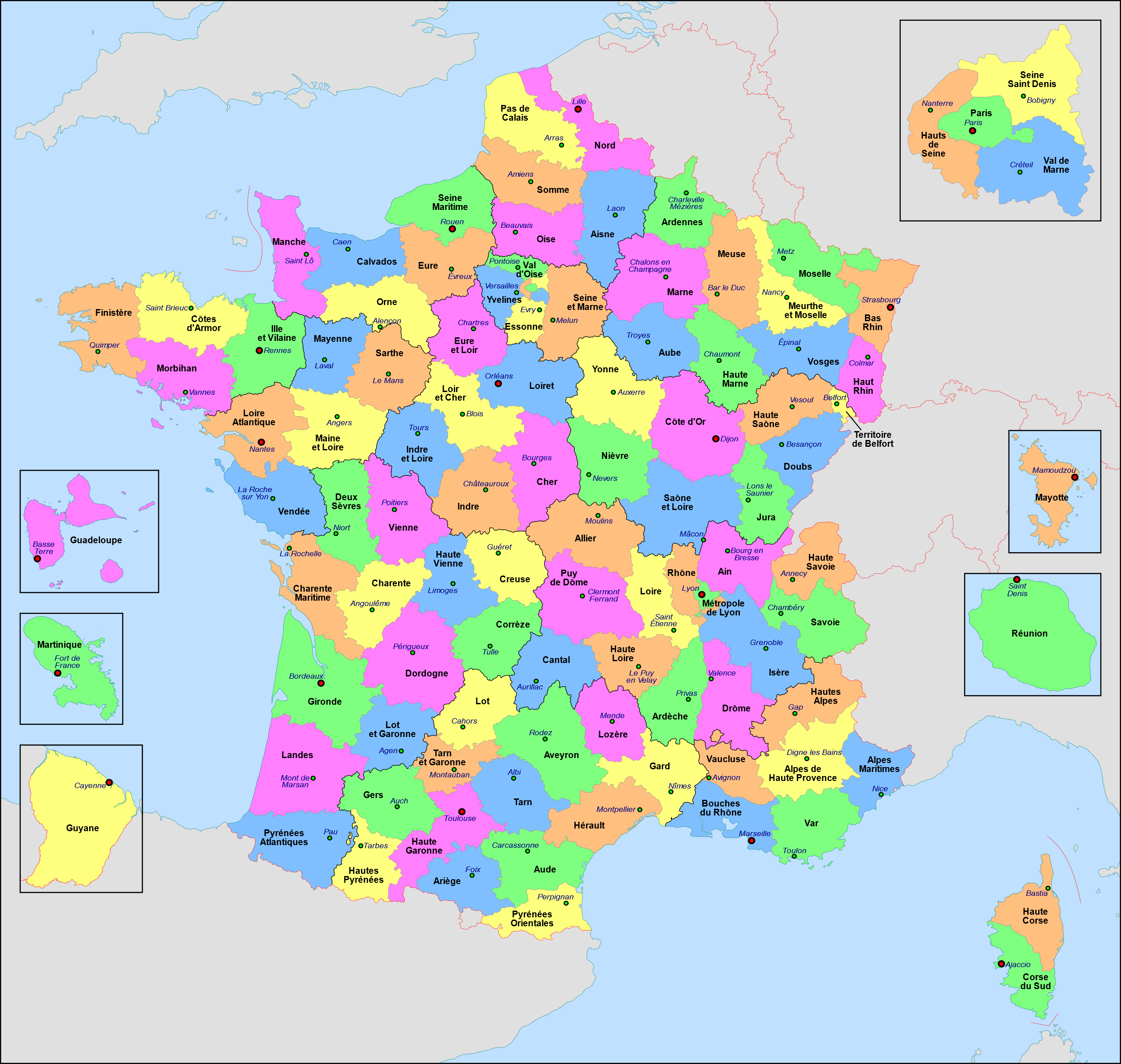 DÉPARTEMENTS REPRÉSENTÉS
DÉPARTEMENTS NON REPRÉSENTÉS
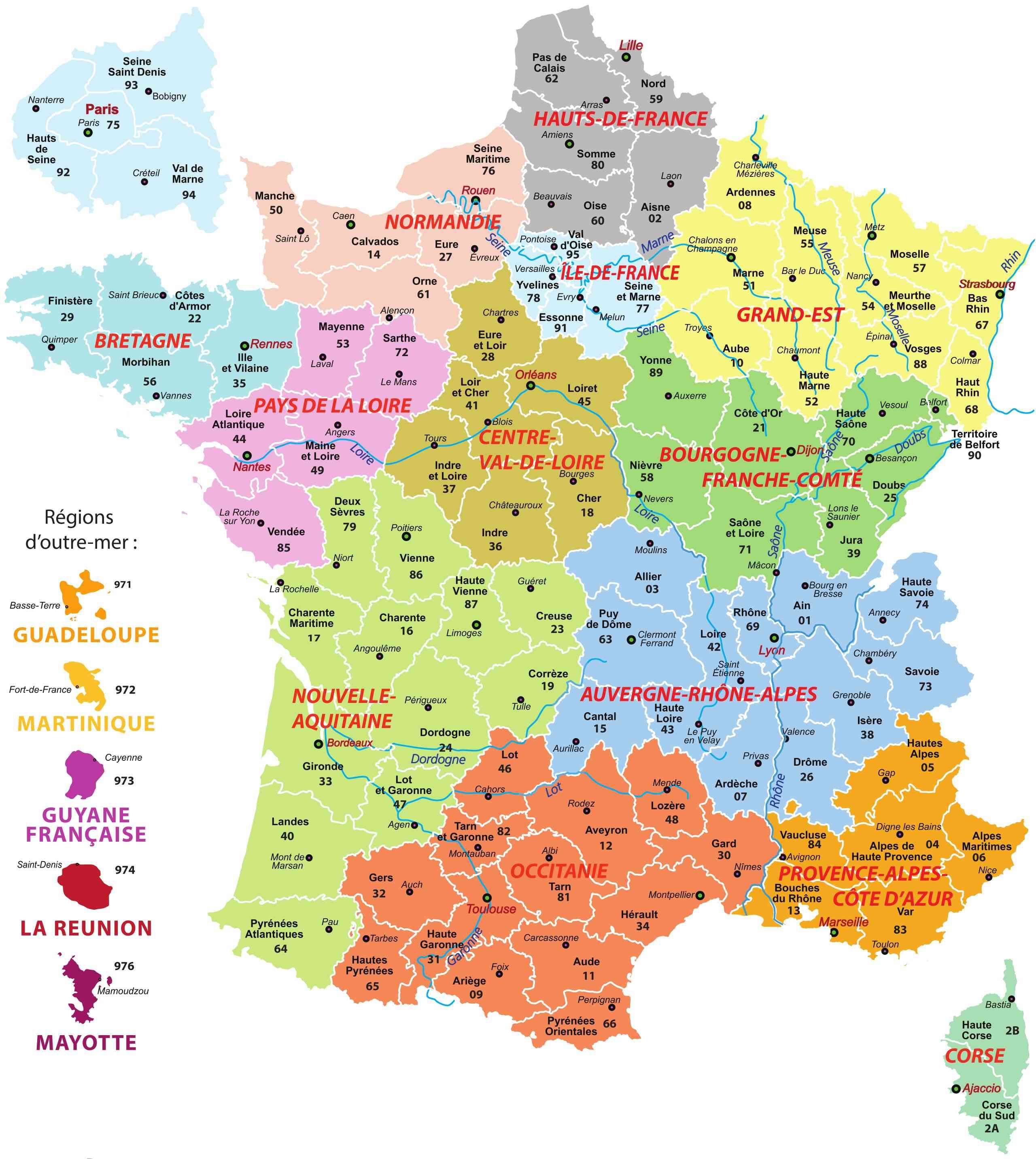 RÉGION HAUTS DE FRANCE
AISNE
NORD
OISE
PAS DE CALAIS
SOMME
RÉGION GRAND EST
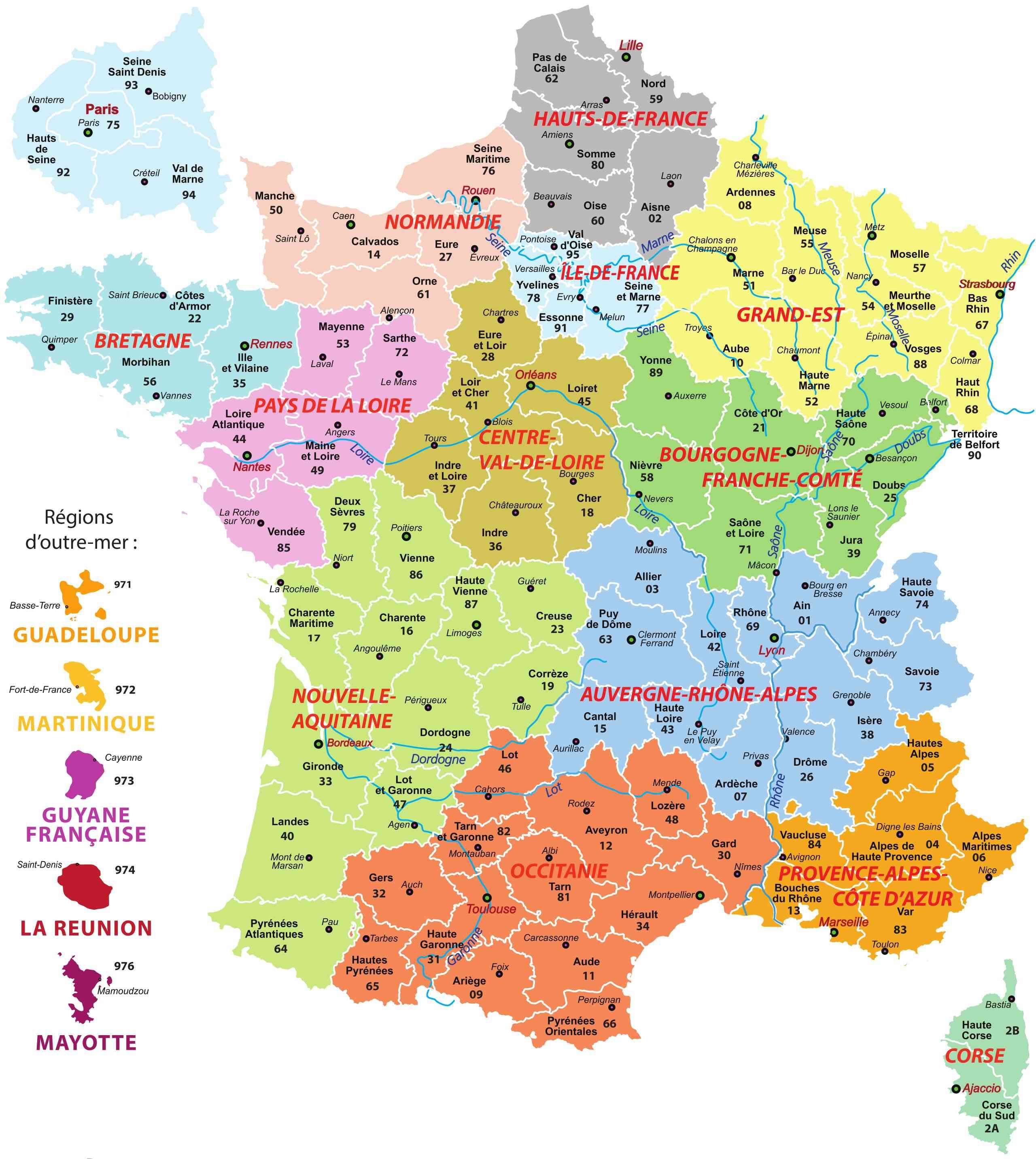 BAS-RHIN
HAUT-RHIN
VOSGES
RÉGION BOURGOGNE FRANCHE-COMTÉ
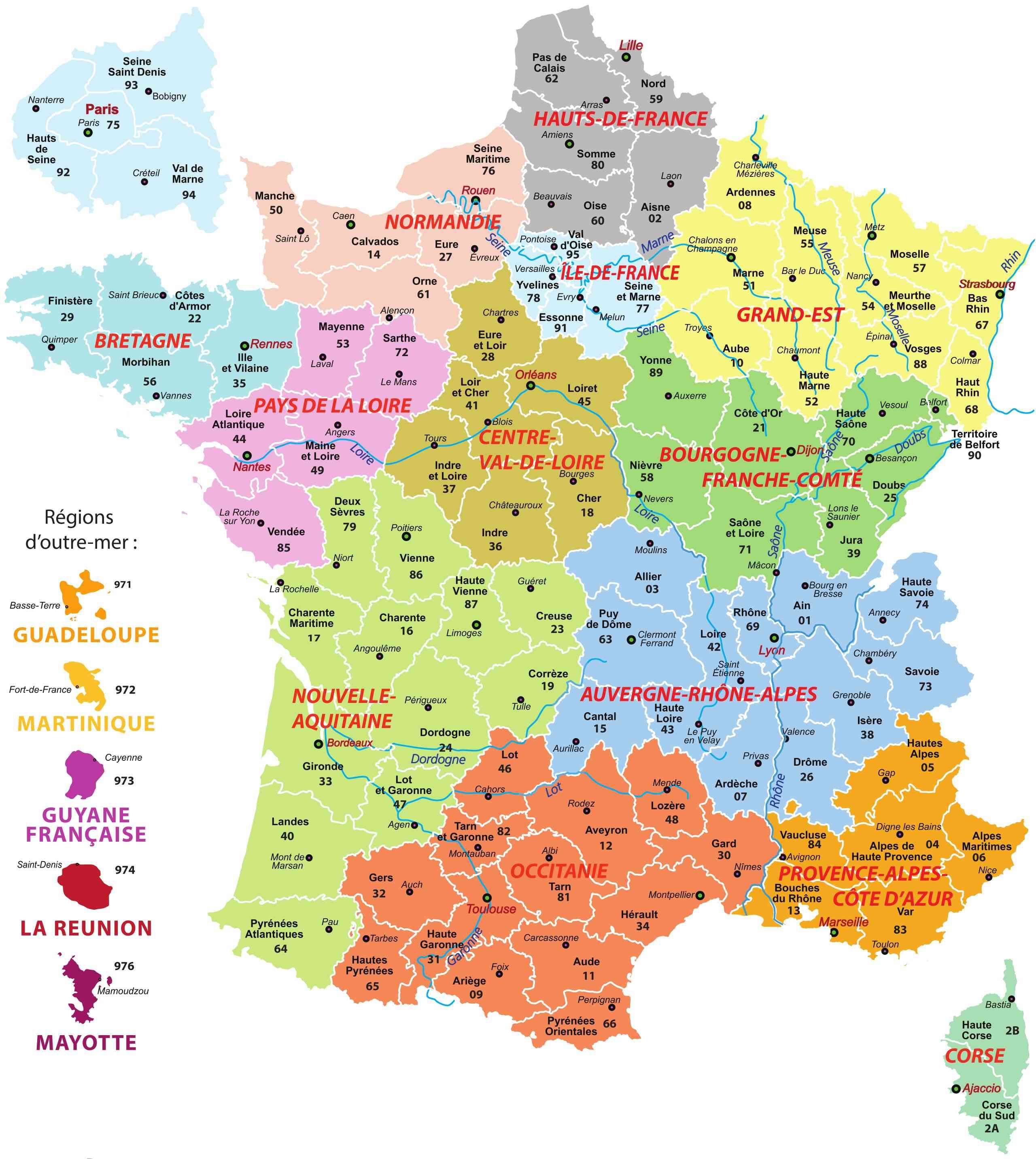 DOUBS
COTE-D’OR
HAUTE-SAÔNE
JURA
RÉGION PAYS DE LA LOIRE
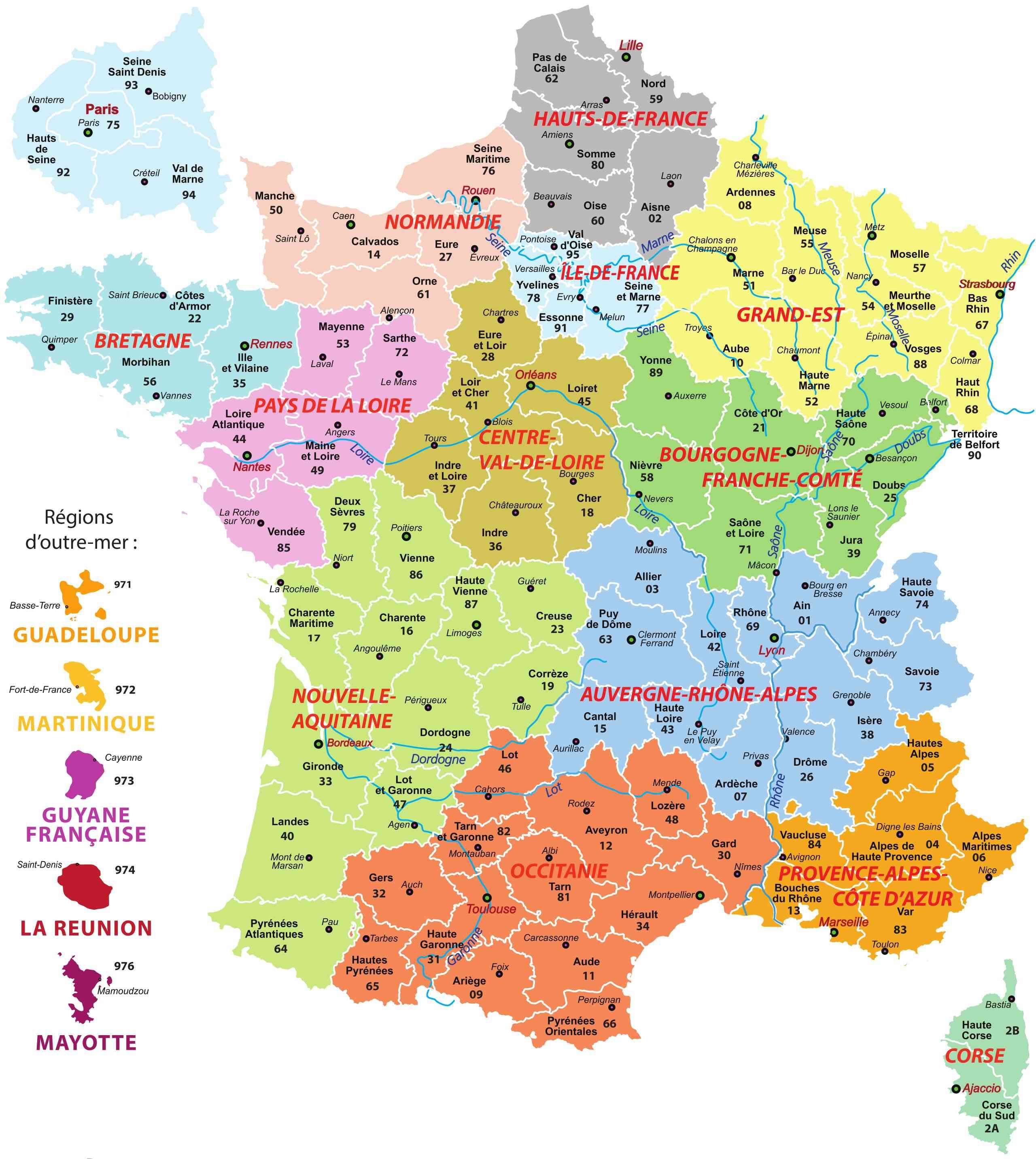 LOIRE ATLANTIQUE
MAINE ET LOIRE
VENDÉE
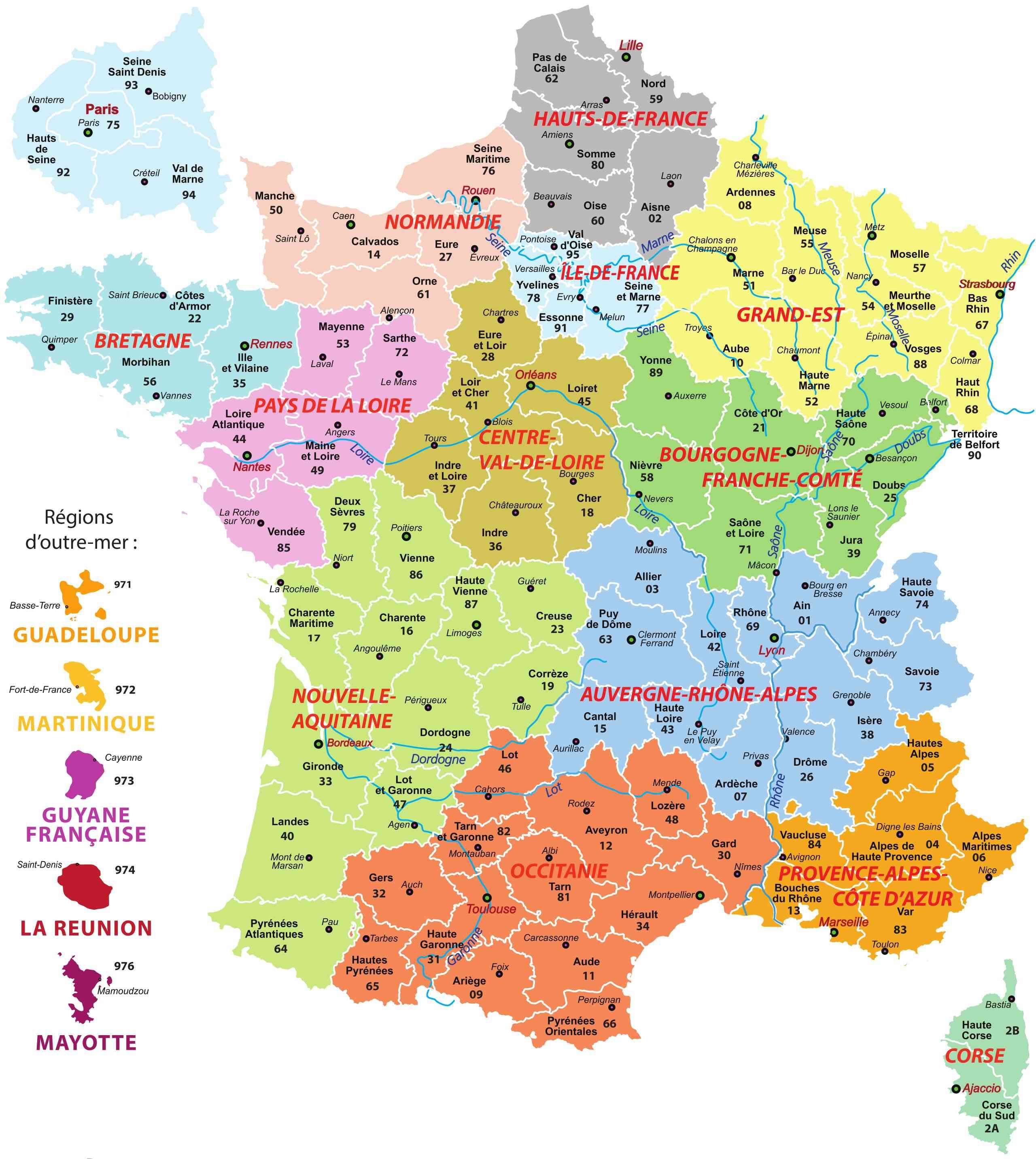 RÉGION NOUVELLE-AQUITAINE
CREUSE
CHARENTE
CHARENTE-MARITIME
GIRONDE
HAUTE-VIENNE
LANDES
LOT-ET-GARONNE
PYRÉNÉES-ATLANTIQUE
RÉGION AUVERGNE-RHÔNE-ALPES
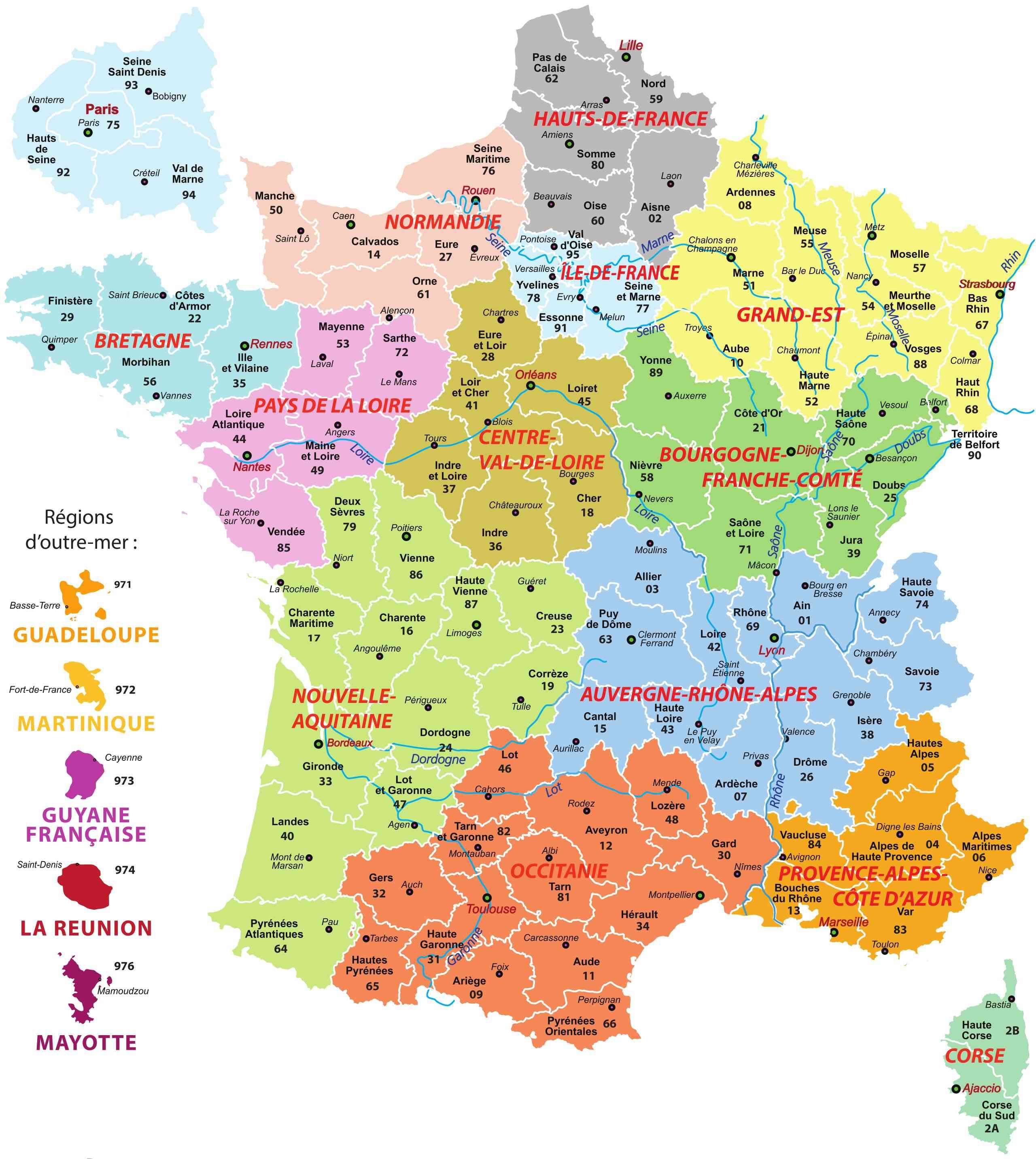 ARDECHE
CANTAL
DRÔME
HAUTE-LOIRE
LOIRE
PUY-DE-DÔME
RÉGION OCCITANIE
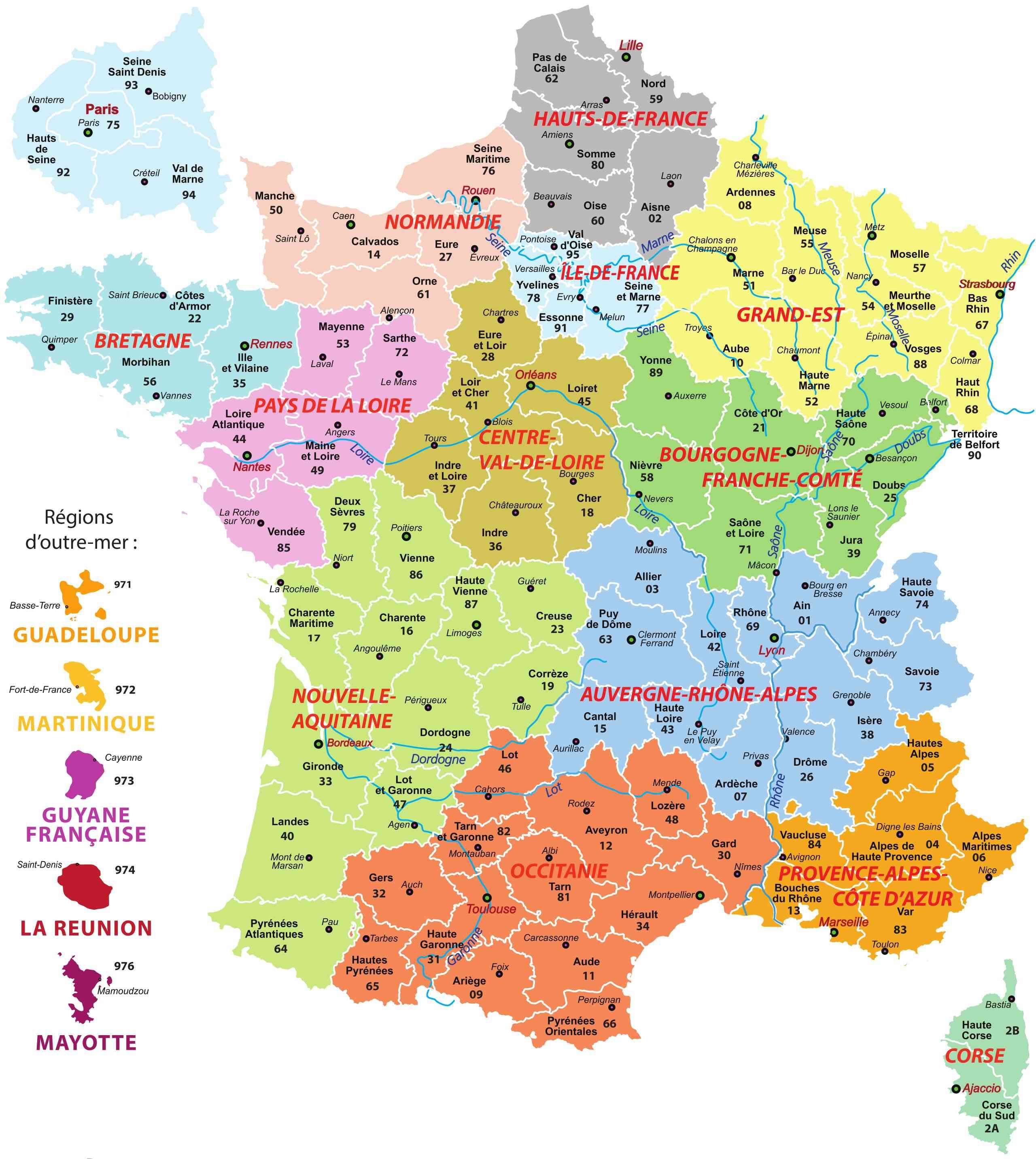 AVEYRON
GARD
HAUTES-PYRÉNÉES
LOT
LOZERE
RÉGION PROVENCE-ALPES-CÔTE D’AZUR
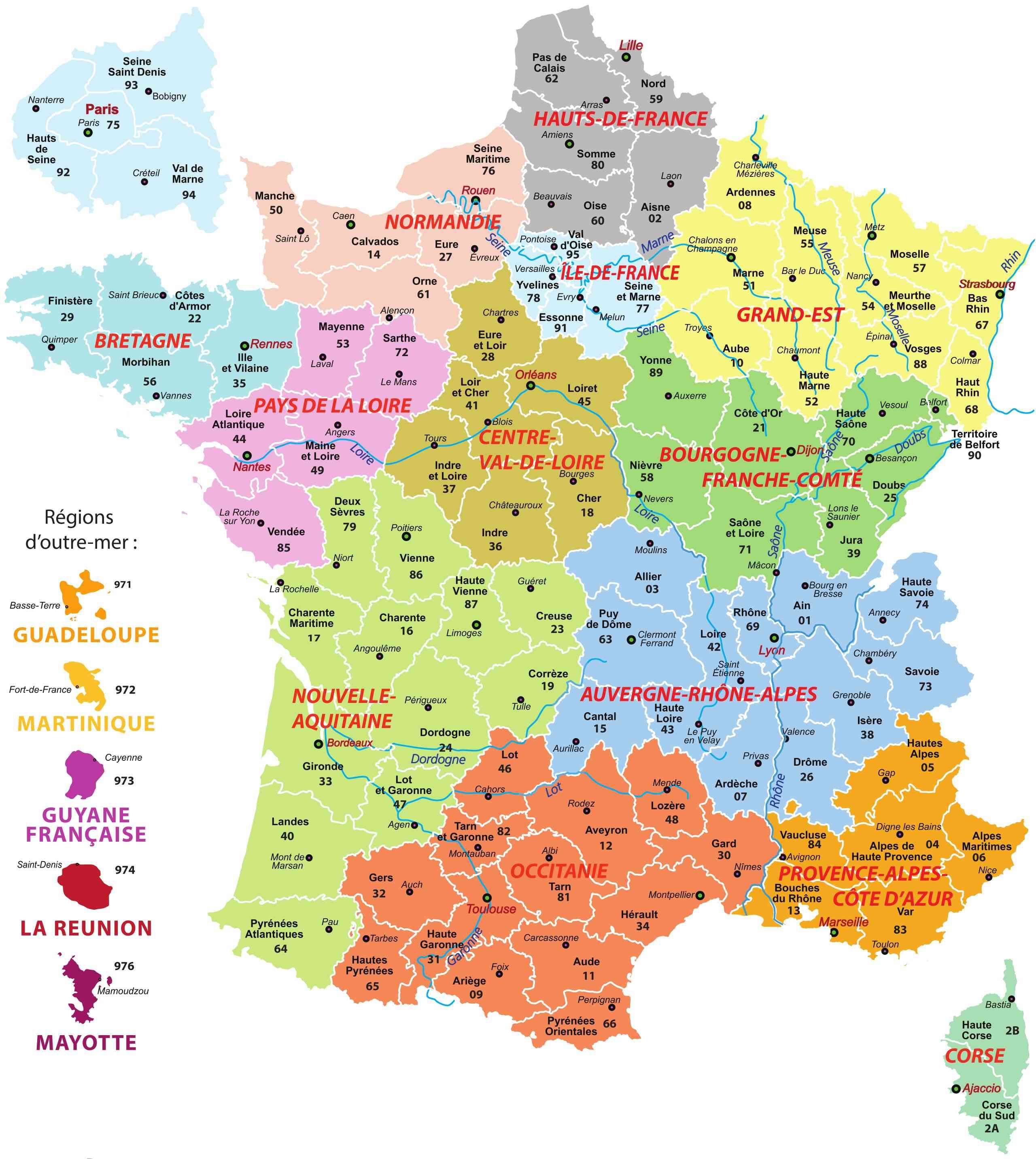 ALPES-DE-HAUTE 
    PROVENCE
BOUCHES-DU-RHÔNE
HAUTES-ALPES
VAUCLUSE